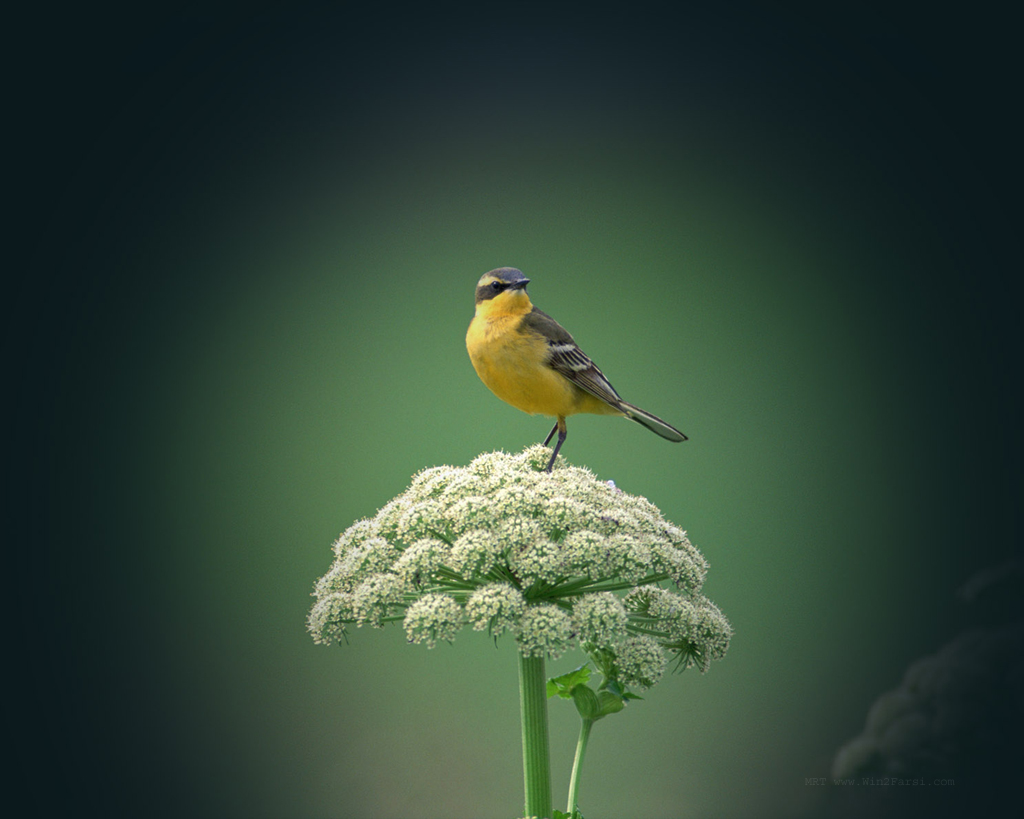 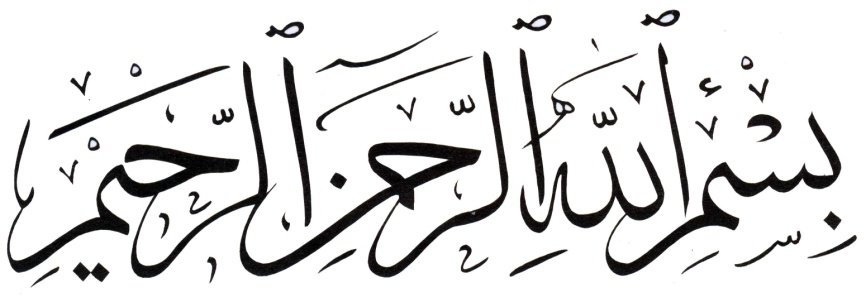 مروری برمنظومه فکری امام خامنه ای(مد ظله العالی)بهزاد کاظمی -1397
اسلام، «خردورزی، اخلاق و حقوق» را مایه های اصلی فرهنگ صحیح می داند.
 رهبر انقلاب اسلامی، در تشریح مفهوم سبك و فرهنگ زندگی، به مسائلی نظیر خانواده، ازدواج، نوع مسكن، نوع لباس، الگوی مصرف، تفریحات، كسب و كار و رفتارهای فردی و اجتماعی در محیط های مختلف، اشاره كردند و افزودند:
 در واقع سبك زندگی به همه مسائلی بر می گردد كه متن زندگی انسان را شكل می دهند.
سؤال های
 امام خامنه ای در موضوع سبک زندگی
چرا در برخى از بخشهاى كشورمان طلاق زياد است؟ 
چرا در برخى از بخشهاى كشورمان روى آوردن جوانها به مواد مخدر زياد است؟ 
چرا در روابط همسايگى‌مان رعايتهاى لازم را نميكنيم؟ چرا صله‌ى رحم در بين ما ضعيف است؟
 چرا در زمينه‌ى فرهنگ رانندگى در خيابان، ما مردمان منضبطى به طور كامل نيستيم؟ 
آپارتمان‌نشينى چقدر براى ما ضرورى است؟ چقدر درست است؟ چه الزاماتى دارد؟چقدر آن الزامات را رعايت ميكنيم؟
 الگوى تفريح سالم چيست؟
 نوع معمارى در جامعه‌ى ما چگونه است؟چقدر نوع معمارى كنونى ما متناسب با نيازهاى ماست؟ چقدر عقلانى و منطقى است؟
طراحى لباسمان چطور؟
 مسئله‌ى آرايش در بين مردان و زنان چطور؟ چقدر درست است؟ چقدر مفيد است؟ 
آيا ما در بازار، در ادارات، در معاشرتهاى روزانه، به همديگر به طور كامل راست ميگوئيم؟
 در بين ما دروغ چقدر رواج دارد؟ 
چرا پشت سر يكديگر حرف ميزنيم؟ 
بعضى‌ها با داشتن توان كار، از كار ميگريزند؛ علت كارگريزى چيست؟
 در محيط اجتماعى، علت پرخاشگرى و بى‌صبرى و نابردبارى در ميان بعضى از ما چيست؟ 
حقوق افراد را چقدر مراعات ميكنيم؟ در رسانه‌ها چقدر مراعات ميشود؟ در اينترنت چقدر مراعات ميشود؟ 
چقدر به قانون احترام ميكنيم؟ علت قانون‌گريزى - كه يك بيمارى خطرناكى است - در برخى از مردم چيست؟
وجدان كارى در جامعه چقدر وجود دارد؟
 انضباط اجتماعى در جامعه چقدر وجود دارد؟ 
محكم‌كارى در توليد چقدر وجود دارد؟
 توليد كيفى در بخشهاى مختلف، چقدر مورد توجه و اهتمام است؟ 
چرا برخى از حرفهاى خوب، نظرهاى خوب، ايده‌هاى خوب، در حد رؤيا و حرف باقى ميماند؟
چرا ساعات مفيد كار در دستگاه‌هاى ادارى ما كم است؟ هشت ساعت كار بايد به قدر هشت ساعت فايده داشته باشد؛ چرا به قدر يك ساعت يا نيم ساعت يا دو ساعت؟ مشكل كجاست؟
چرا در بين بسيارى از مردم ما مصرف‌گرائى رواج دارد؟ 
آيا مصرف‌گرایى افتخار است؟ 
چه كنيم كه ريشه‌ى ربا در جامعه قطع شود؟ 
چه كنيم كه حق همسر - حق زن، حق شوهر - حق فرزندان رعايت شود؟ 
چه كنيم كه طلاق و فروپاشى خانواده، آنچنان كه در غرب رائج است، در بين ما رواج پيدا نكند؟
 چه كنيم كه زن در جامعه‌ى ما، هم كرامتش حفظ شود و عزت خانوادگى‌اش محفوظ بماند، هم بتواند وظائف اجتماعى‌اش را انجام دهد، هم حقوق اجتماعى و خانوادگى‌اش محفوظ بماند؟ 
چه كنيم كه زن مجبور نباشد بين اين چند تا، يكى‌اش را انتخاب كند؟
حد زاد و ولد در جامعه‌ى ما چيست؟
پرهیز كامل از تقلید از سبك و سلوك زندگی تمدن غربی
ما البته بنای بر غرب ستیزی نداریم اما براساس بررسی و تحقیق تأكید می كنیم كه تقلید از غرب، هیچ ملتی را به جایی نمی رساند.
فرهنگ غرب، اصولاً فرهنگی مهاجم است و به هر دلیلی در هر كشوری رواج یابد بتدریج فرهنگ و هویت آن ملت را نابود می كند.
پوسته فرهنگ غربی پیشرفت ظاهری است اما، باطن آن «سبك زندگیِ مادیِ شهوت آلودِ گناه آفرین هویت زدایِ ضد معنویت» است.
باید با فرهنگ سازی لازم، یك حركت تدریجی در زمینه اصلاح این مسئله ایجاد شود.
سیاستمداران  غربی با استفاده از این روش، بدنبال سلیقه سازی و ترویج سبك زندگی غربی در جوامع دیگر هستند.برخی حرفها و تبلیغات ظاهر دینی دارد اما در باطنش جدایی دین از زندگی را دنبال می كنند.
 انقلاب اسلامی دارای توانایی، ظرفیت و انرژی متراكمی است كه می تواند همه موانع را از سر راه بردارد و تمدن «ممتاز، متعالی، برجسته و باشكوه» اسلامی را در مقابل چشم همه جهانیان برپا سازد.
امام خامنه ای: بیانات در دیدار جوانان استان خراسان شمالی(91/7/23)
باید ما به دنبال این باشیم که ”فرهنگ زندگی“ را تبیین کنیم، تدوین کنیم و به شکل مطلوب اسلام تحقق بخشیم.
8-  انقلابی گری
1.روحیه و ذهن و عمل انقلابی، مهم ترین درس امام به ملت و مسؤولان
 2.انقلابی بودن هزینه دارد اما سازش و انقلابی نبودن بیشتر هزینه دارد
 3.انقلابی بودن یعنی رضایت مردم را کسب کنید نه رضایت مستکبران
 4.کشور نیازمند روحیه، منش، شعار، اصول و مبانی انقلابی امام است
5.دانشگاه نباید از وظایف خود در عرصه ی انقلابی بودن و انقلابی ماندن غافل شود
  6.منافع ملی بر اساس هویت ملی تعیین می شود
 7.نظام سلطه، هنجارهای غرب ساخته را به اسم هنجارهای بین المللی در برابر انقلابی بودن تحمیل می کند
 8.تصمیم سازان و تصمیم گیران کشور، انقلابی عمل کنند و بدانند که این به منفعت ملت است
 بیانات:  1.مراسم سالگرد رحلت امام در سال 1396            2.در جمع دانشجویان
 3.در جمع مسؤولان کشور در ماه مبارک رمضان
«انقلابی ماندن و انقلابی عمل کردن» 

راهبرد «انقلابی ماندن و انقلابی عمل کردن» در حوزه‌های فناوری و دیپلماتیک و فرهنگی و نظامی است. به تعبیر رهبر حکیم انقلاب «هر جا انقلابی عمل کردیم، پیش رفتیم و هرجا انقلابی عمل نکردیم، عقب ماندیم».   رهبری به ویژه در چند سال اخیر، یک مطالبه مشترک را خطاب به عوام و خواص (دانشجویان و دانشگاهیان و علما و خبرگان و دولت و مجلس و قوه قضائیه و مجمع تشخیص مصلحت) مطرح کرده‌اند؛ «‌انقلابی بمانید و انقلابی عمل کنید». 
این همان موتور پیشران اصلی است که باقی مطالبات را پیش می‌برد و اگر نبود، هیچ آرمانی تامین نخواهد شد. 
رهبری در دیدار مهر 1396خبرگان فرمودند «شرط دوام حیات جمهوری اسلامی، وجود انگیزه‌های انقلابی و روحیه‌ انقلابی است. اگر روحیه‌ انقلابی نباشد، جمهوری اسلامی نخواهد بود؛ بله، یک حکومتی سر کار خواهد بود، امّا آن حکومت، دیگر جمهوری اسلامی نیست».   ۱۲- راهبرد «انقلابی بمانید و انقلابی عمل کنید»،  ناسازگار با رویکرد محافظه‌کارانه برخی مراکز تصمیم‌گیر(حتی در میان نیروهای انقلابی) است که صرفا رویکرد ترمزگونه به نیروهای کف میدان دارند. مطالبه اصول انقلاب در سیاست خارجی و داخلی یا مباحث مربوط به اقتصاد مقاومتی و محیط فرهنگی‌، حداقل کاری است که از خود دریغ می‌کنیم حال آن که قطعا تاثیر اصلاحی دارد. باید یک پرسش مهم را با نوع این مدیران مطرح کرد و پاسخ گرفت: در کنار همه مصلحت‌اندیشی‌ها و نهی‌ها و اقدام نکردن‌ها، تدبیر شما برای اجرای مطالبه « انقلابی ماندن و انقلابی عمل کردن» چیست؟ بیلان کار مجموعه‌های تحت نظر شما در این عرصه کدام است؟ و برمبنای همین اولویت، کدام برنامه‌ها را طراحی کرده‌اید؟  مهر ۱۳۹۶
راهبرد «انقلابی بمانید و انقلابی عمل کنید»،  ناسازگار با رویکرد محافظه‌کارانه برخی مراکز تصمیم‌گیر(حتی در میان بعضی نیروهای انقلابی) است که صرفا رویکرد ترمزگونه به نیروهای کف میدان دارند. 
مطالبه اصول انقلاب در سیاست خارجی و داخلی یا مباحث مربوط به اقتصاد مقاومتی و محیط فرهنگی‌، حداقل کاری است که از خود دریغ می‌کنیم حال آن که قطعا تاثیر اصلاحی دارد. 
باید یک پرسش مهم را با مدیران مطرح کرد و پاسخ گرفت: 
در کنار همه مصلحت‌اندیشی‌ها و نهی‌ها و اقدام نکردن‌ها، تدبیر شما برای اجرای مطالبه « انقلابی ماندن و انقلابی عمل کردن» چیست؟ بیلان کار مجموعه‌های تحت نظر شما در این عرصه کدام است؟ و برمبنای همین اولویت، کدام برنامه‌ها را طراحی کرده‌اید؟
اعلام وضعیت آماده ‌به‌کار در سراسر کشور

«همه آماده باشند؛ نیروهای مؤمن، نیروهای اصیل و معتقد در سرتاسر کشور -که بحمدا... اکثریّت قاطع این کشور را هم تشکیل میدهند- آماده‌به‌کار باشند. آماده‌به‌کار به معنای آماده‌ی جنگ نیست؛ یعنی هم آماده‌ی کار اقتصادی باشند، هم آماده‌ی کار فرهنگی باشند، هم آماده‌ی کار سیاسی باشند، هم آماده‌ی حضور در میدانها و عرصه‌های مختلف باشند... ما همه باید آماده باشیم. در مقابل این جهت‌گیری‌های دشمنان -که دشمنان ما شب و روز نمی‌شناسند- ما هم بایستی شب و روز نشناسیم.»(۱۲/۶/۹۴) 

«آنها منتظرند که ملت و نظام خوابشان ببرد تا اهدافشان را محقق کنند اما ملت و مسئولان نمی‌گذارند امید شیطانی بیگانگان درباره‌ی به خواب رفتن ملت، در دل دشمن پا بگیرد.»
«باید پایه‌های تفکر و روحیه‌ی انقلابی را چنان در کشور مستحکم کنیم که هیچ چیز در ادامه‌ی این مسیر درخشان خللی ایجاد نکند.» 26 شهريور 1394
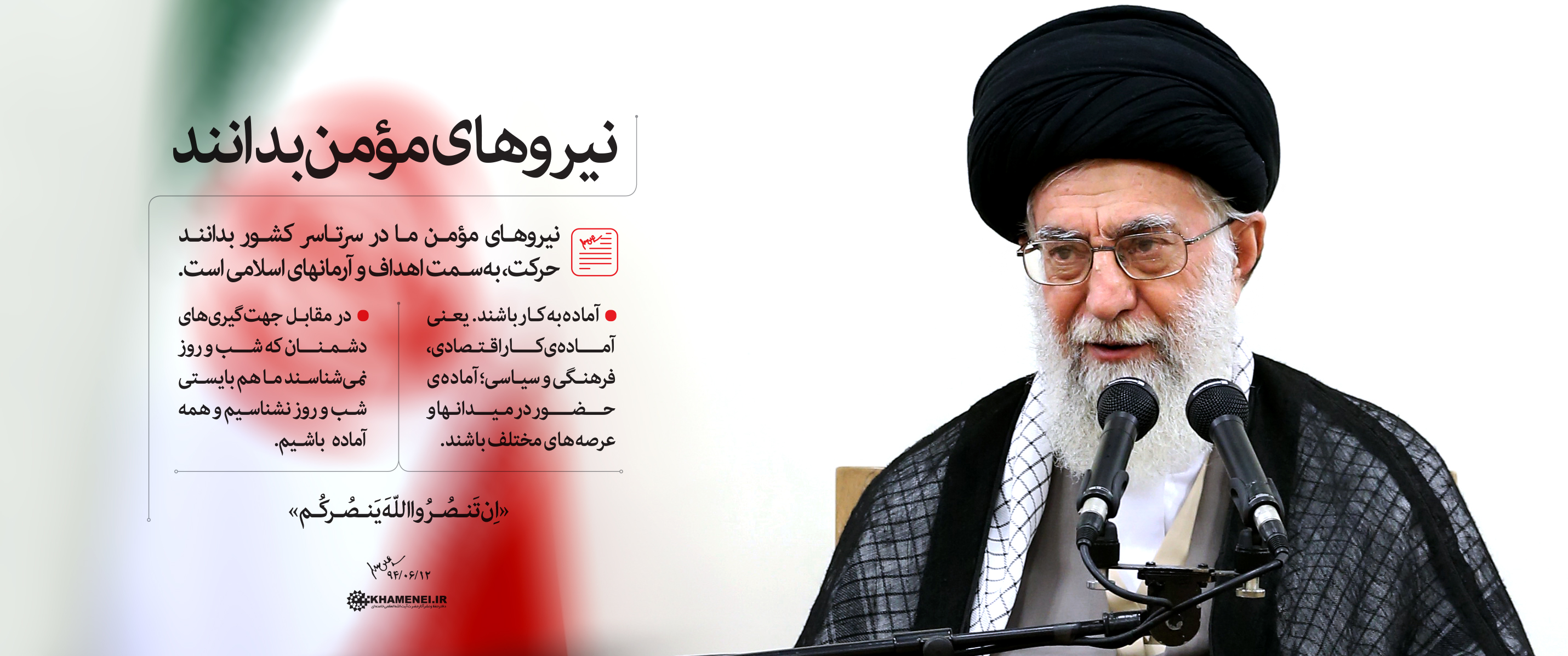 انقلابی گری در کلام و منظومه فکری رهبر معظم انقلاب اسلامی

.روحیه و ذهن و عمل انقلابی، مهم ترین درس امام به ملت و مسؤولان
 
.انقلابی بودن هزینه دارد اما سازش و انقلابی نبودن بیشتر هزینه دارد
 
.انقلابی بودن یعنی رضایت مردم را کسب کنید نه رضایت مستکبران
 
.کشور نیازمند روحیه، منش، شعار، اصول و مبانی انقلابی امام است
 
.دانشگاه نباید از وظایف خود در عرصه ی انقلابی بودن و انقلابی ماندن غافل شود
  
.منافع ملی بر اساس هویت ملی تعیین می شود
 
.نظام سلطه، هنجارهای غرب ساخته را به اسم هنجارهای بین المللی در برابر انقلابی بودن تحمیل می کند
 .تصمیم سازان و تصمیم گیران کشور، انقلابی عمل کنند و بدانند که این به منفعت ملت است
انقلابی ماندنبدیهی است که این آرمانها در کوتاه‌مدّت تحقّق پیدا نمی کند؛ اگر بخواهیم این آرمانها در جامعه تحقّق پیدا کند، یک حرکت بلندمدّت لازم دارد. 
یعنی چه؟ یعنی زنده بودن انقلاب. ببینید! اینکه مدام میگوییم انقلابی باشیم، انقلابی بمانیم، معنایش این است. اگر چنانچه انقلاب استمرار پیدا کرد، تحقّق این آرمانها ممکن خواهد شد؛ اگر چنانچه این استمرار با آگاهی و هوشیاری و دقّتِ‌نظر و مانند اینها باشد، تحقّق این آرمانها قطعی خواهد شد؛ امّا اگر وسط راه به این نتیجه رسیدیم که انقلاب دیگر لازم نیست، دیگر دیوان‌سالاری و تشکیلات حکومت [باشد، اینها تحقّق پیدا نمیکند]. مگر ما اصلاً انقلاب کردیم برای اینکه آنها بروند، حکومت را بدهند به ما؟ 
هدف این نبود که یک عدّه‌ای مدیریّت را تحویل ما بدهند، ما هم مثل آنها شروع کنیم مدیریّت کردن، منتها [آنها] آدمهای بدی بودند، ما آدمهایی خوبی باشیم؛ که اگر آن جور باشد خوب هم نمی مانیم؛ انسانْ خوب هم نمی مانَد. پس بنابراین، انقلاب باید استمرار پیدا کند. ببینید! من با استدلال دارم می گویم که انقلابی باید بود و انقلابی باید ماند و انقلابی باید حرکت کرد، که طبعاً این الزاماتی دارد؛ انقلابی حرکت کردن الزاماتی دارد.  ۱۳۹۷/۰۳/۰۷
ایستادگی مقابل دشمن موجب عقب‌رفت اوستملّت ایران، با تجربه‌ی چهل‌ساله‌ی خود، در مقاومت و ایستادگی پایدار است. ما این را امتحان کرده‌ایم: در مقابل دشمن، «عقب‌نشینی» مشوّق دشمن است؛ در مقابل دشمن، «ایستادگی» موجب عقب‌رفت دشمن است. وَلَوْ قَاتَلَکُمُ الَّذِینَ کَفَرُوا لَوَلَّوُا الْأَدْبَارَ ثُمَّ لَا یَجِدُونَ وَلِیًّا وَلَا نَصِیرًا * سُنَّةَ اللَّهِ الَّتِی قَدْ خَلَتْ مِن قَبْلُ وَلَن تَجِدَ لِسُنَّةِ اللَّهِ تَبْدِیلًا؛(فتح آیه ۲۲) این سنّت الهی است: اگرچنانچه در مقابل ظلم و استبداد و زورگویی و خباثتها و جنایتهای جنایتکارانِ عالم بِایستید، قطعاً مجبور به عقب‌نشینی میشوند؛ این قرآن کریم است که به‌عنوان یک سنّتِ قطعیِ تاریخ و سنّت الهی از این یاد میکند، و این سنّت ان‌شاءالله عملی خواهد شد.
۱۳۹۷/۰۱/۲۵
حکم جهاد می‌دهم 

جانباز می‌گوید اگر حکم جهاد بدید همین ایثارگران صف اول هستند.
-امام خامنه ای:حکم جهاد می‌دم، ولی هنوز جهاد نظامی لازم نیست، جهاد فکری کنید، جهاد تبلیغی کنید...


حاشیه‌ دیدار رهبر انقلاب با جانبازان؛29 شهریور ۱۳۹۴
سازش یا چالش؛ 
ملتی که تاریخ نمی خواند، اشتباهات تاریخ را دوباره تکرار می کند
 1. در نتیجه سازش شاهان قاجار و پهلوی با کشورهای قلدر و ظالم،  قفقاز، ارمنستان، گرجستان، ایروان، نخجوان، حوزه آبی هیرمند، ارتفاعات مرزی آذربایجان، جزیره بحرین و ... از وطن جدا و به بیگانه تقدیم شدند. 
2.  آقای مصدق نه شعار اسلامی می داد و نه شعار انقلابی  وبا آمریکایی ها نزدیک و دوست شد و به آن ها اعتماد کرد.  هزینه و نتیجه این اعتماد شد کودتای 28 مرداد و شکست نهضت ملی نفت؛ 3. ژاپن حدود 60 سال است که در حال اعتماد سازی با آمریکاست تا چند جزیره اشغال شده را از زمان جنگ جهانی دوم ترک کند؛ اما اکنون چند نسل از ژاپنی ها این آرزو را به گور برده اند.
4. ترکیه وارث بزرگ امپراطوری عثمانی، پس از سه دهه التماس و دادن امتیاز های متعدد برای پذیرش در اتحادیه اروپا هنوز پشت درِ این اتحادیه مانده است.
 5. دولت سعودی برای جلب نظر ترامپ رئیس جمهور آمریکا بیش از 500 میلیارد از بودجه خود را در خدمت آمریکا قرار داد، و به قول ترامپ " گاو شیر ده " آنها شد که " باید تا آخر دوشید«
6. قذافی، رهبر لیبی در سال 2003 تحت تأثیر جنگ آمریکا با عراق، برای رضایت آمریکا تمام تجهیزات هسته ای خود را که میلیون ها دلار برای آن هزینه کرده بود به آمریکا فرستاد،  اما آمریکا بعدها نقشی اساسی در ویرانی لیبی و سرنگونی حکومت قذافی ایفا کرد.
 7. یاسر عرفات از اولین رهبران ستم ستیز فلسطین بود که از مبارزه خسته شد و راه سازش با صهیونیست ها را پیش گرفت؛ فرجام او چه بود؟  
او پس از دست دادن با دشمن، توسط صهیونیست ها با ترور بیولوژیک کشته شد.
 8-مرسی بعد از سقوط حسنی مبارک در مصر، سازش با آمریکا را در دستور کار خود قرار داد و پس از آنکه تمام حیثیت هفتاد ساله اخوان المسلمین را و انرژی انقلابی ملت را برای سازش هزینه کرد، با توقعات روز افزون روبه رو شد و وقتی حاضر نشد تسلیم همه توقعات شود، به سادگی با کودتای آمریکایی سرنگون شد و پشت میله های زندان و محاکمه قرار گرفت. 
ولی  ما در چالش و ایستادگی در برابر دشمن خرمشهر عزیز را پس گرفتیم و اهواز و کرمانشاه و ....را نگه داشتیم.
 ما پس از انقلاب به حمایت از مظلومان و مقاومت پرداخته ایم، این یک صدم باجی نیست که عربستان فقط به ترامپ داده است.  بیایید تاریخ بخوانیم تا اشتباهات تاریخ را تکرار نکنیم؛ سازش یا چالش، مسئله این است.